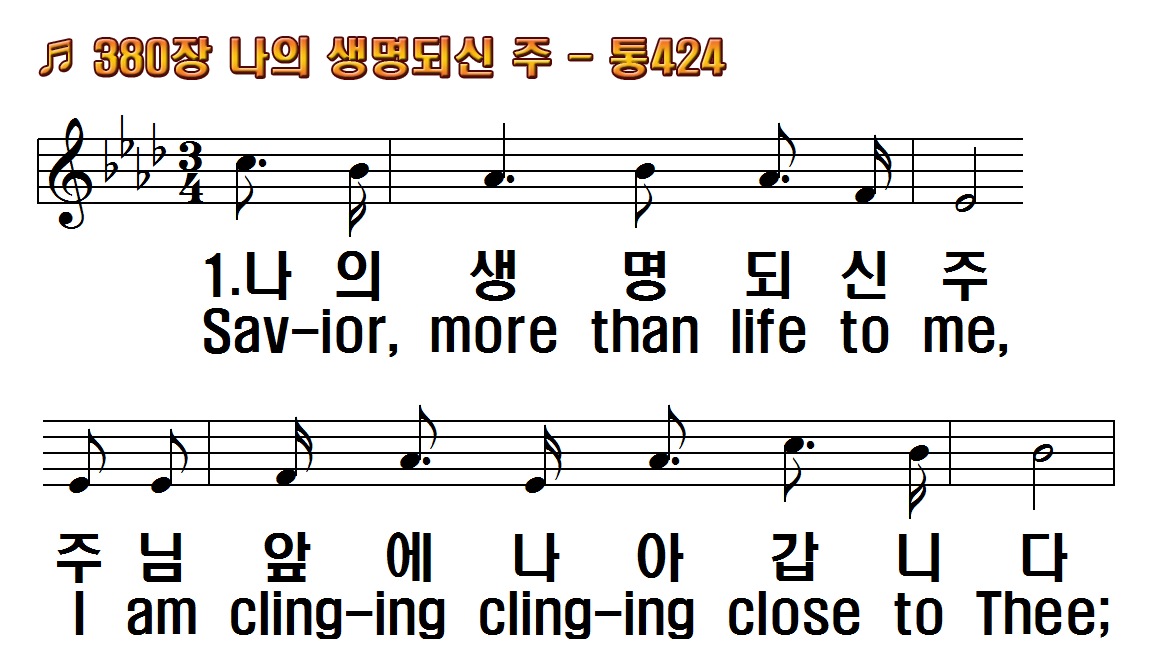 1.나의 생명 되신 주
2.괴론 세상 지낼 때
3.세상 살아갈 때에
후.날마다 날마다 주를 찬송
1.Savior, more than life to me,
2.Thro' this changing world
3.Let me love Thee more and
R.Every day, every hour, Let
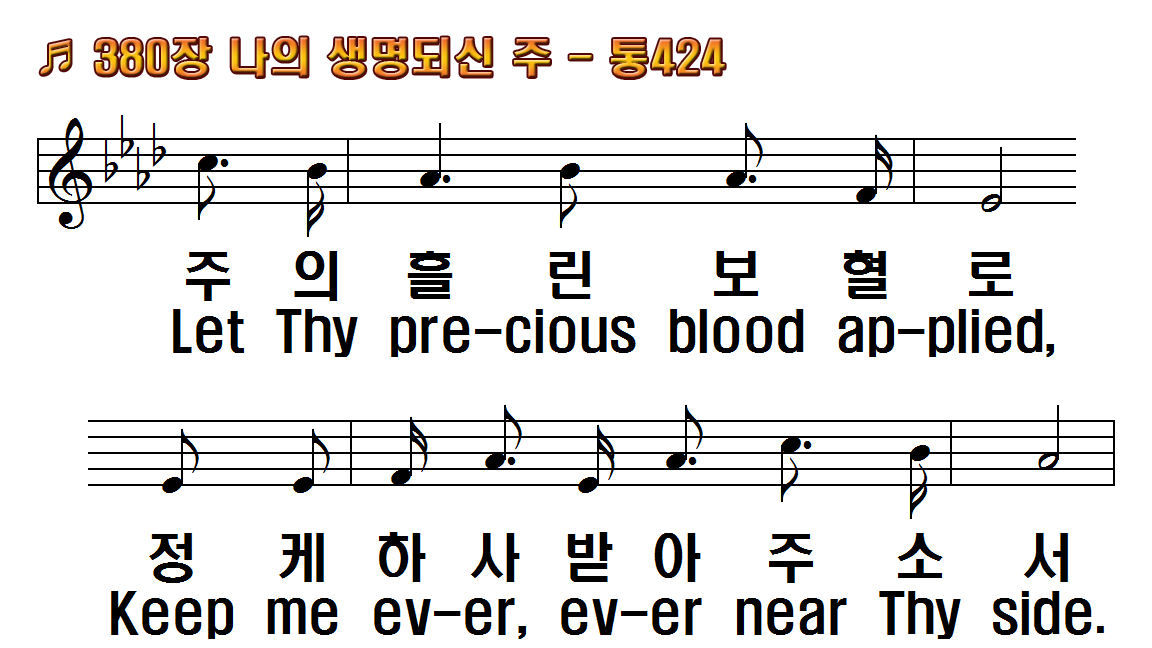 1.나의 생명 되신 주
2.괴론 세상 지낼 때
3.세상 살아갈 때에
후.날마다 날마다 주를 찬송
1.Savior, more than life to me,
2.Thro' this changing world
3.Let me love Thee more and
R.Every day, every hour, Let
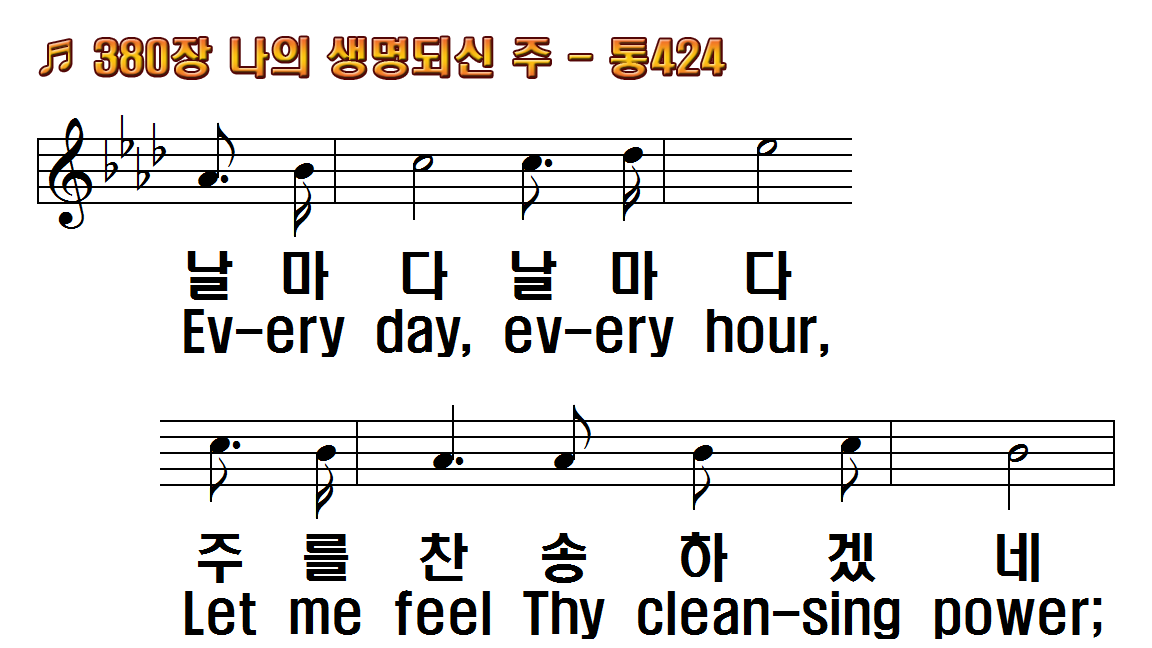 1.나의 생명 되신 주
2.괴론 세상 지낼 때
3.세상 살아갈 때에
후.날마다 날마다 주를 찬송
1.Savior, more than life to me,
2.Thro' this changing world
3.Let me love Thee more and
R.Every day, every hour, Let
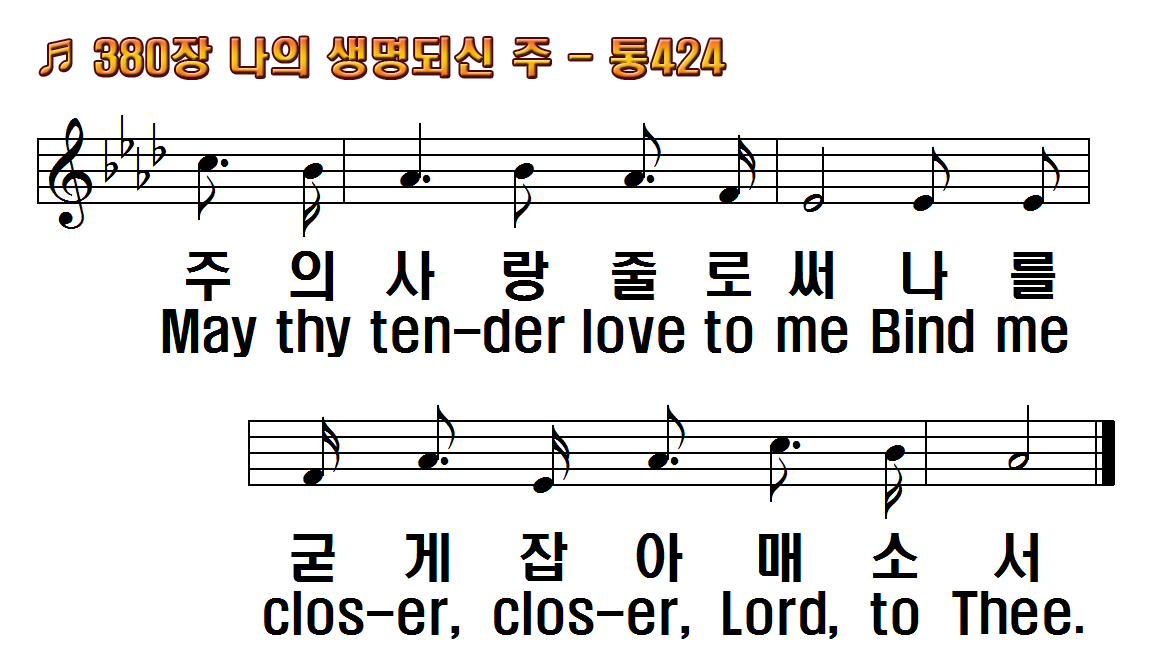 1.나의 생명 되신 주
2.괴론 세상 지낼 때
3.세상 살아갈 때에
후.날마다 날마다 주를 찬송
1.Savior, more than life to me,
2.Thro' this changing world
3.Let me love Thee more and
R.Every day, every hour, Let
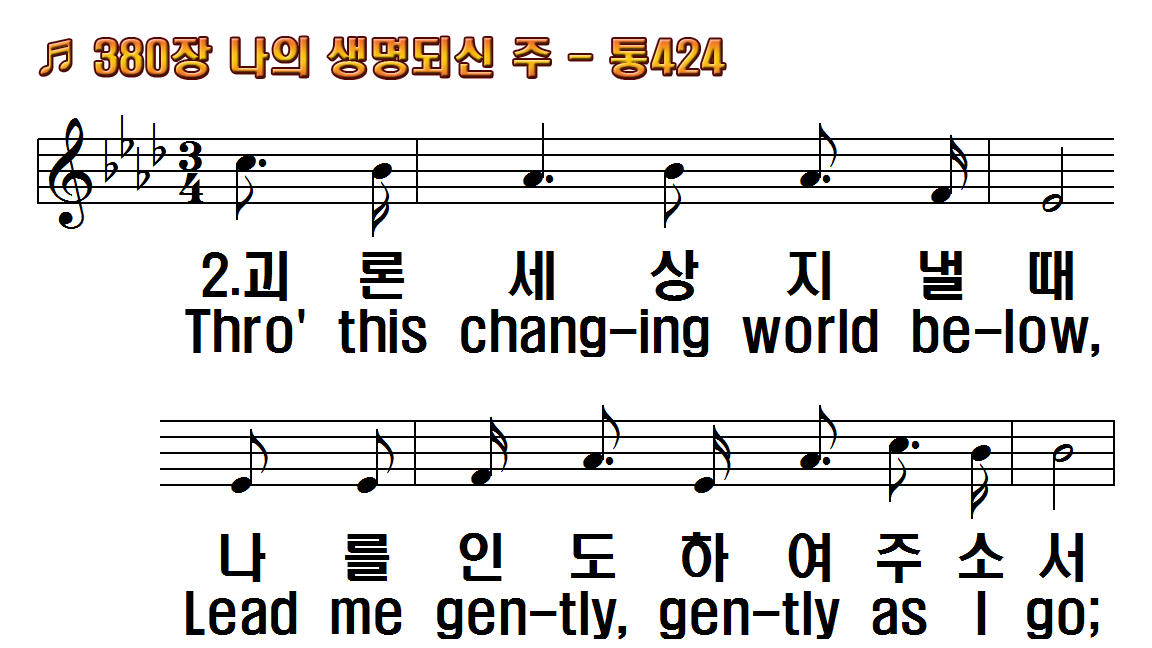 1.나의 생명 되신 주
2.괴론 세상 지낼 때
3.세상 살아갈 때에
후.날마다 날마다 주를 찬송
1.Savior, more than life to me,
2.Thro' this changing world
3.Let me love Thee more and
R.Every day, every hour, Let
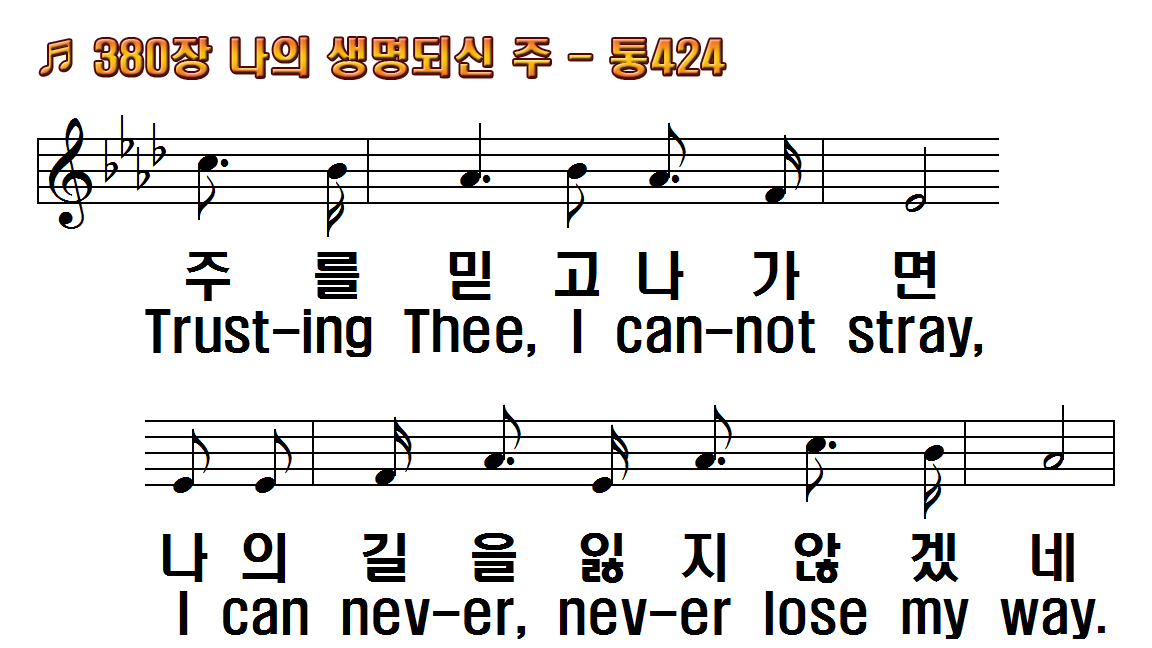 1.나의 생명 되신 주
2.괴론 세상 지낼 때
3.세상 살아갈 때에
후.날마다 날마다 주를 찬송
1.Savior, more than life to me,
2.Thro' this changing world
3.Let me love Thee more and
R.Every day, every hour, Let
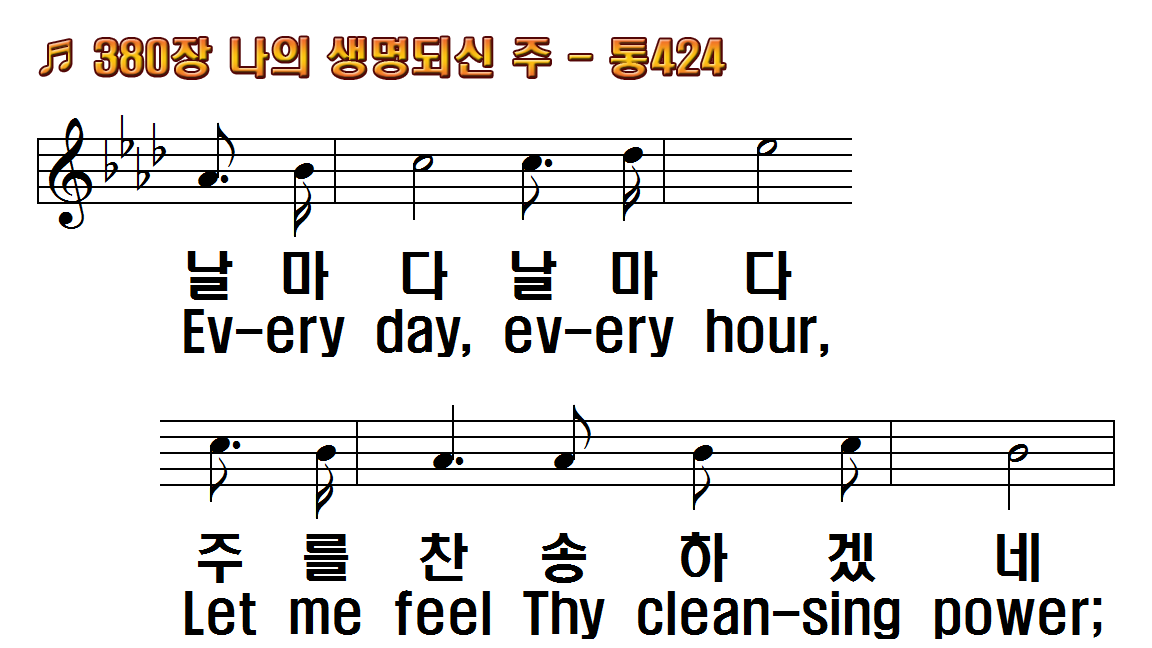 1.나의 생명 되신 주
2.괴론 세상 지낼 때
3.세상 살아갈 때에
후.날마다 날마다 주를 찬송
1.Savior, more than life to me,
2.Thro' this changing world
3.Let me love Thee more and
R.Every day, every hour, Let
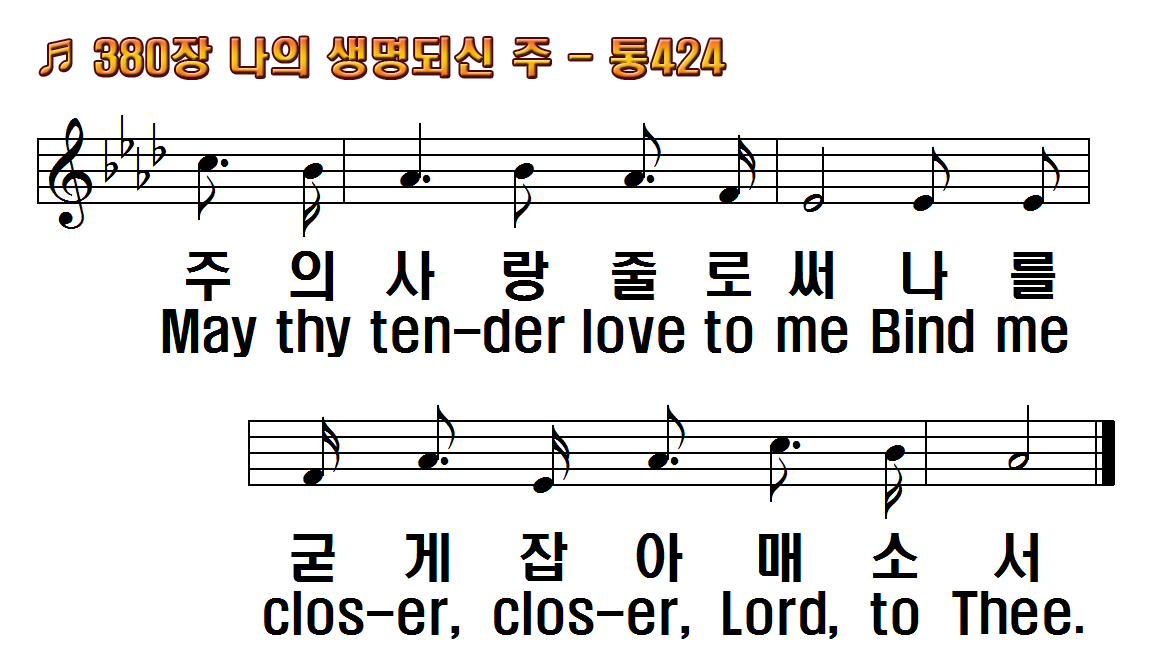 1.나의 생명 되신 주
2.괴론 세상 지낼 때
3.세상 살아갈 때에
후.날마다 날마다 주를 찬송
1.Savior, more than life to me,
2.Thro' this changing world
3.Let me love Thee more and
R.Every day, every hour, Let
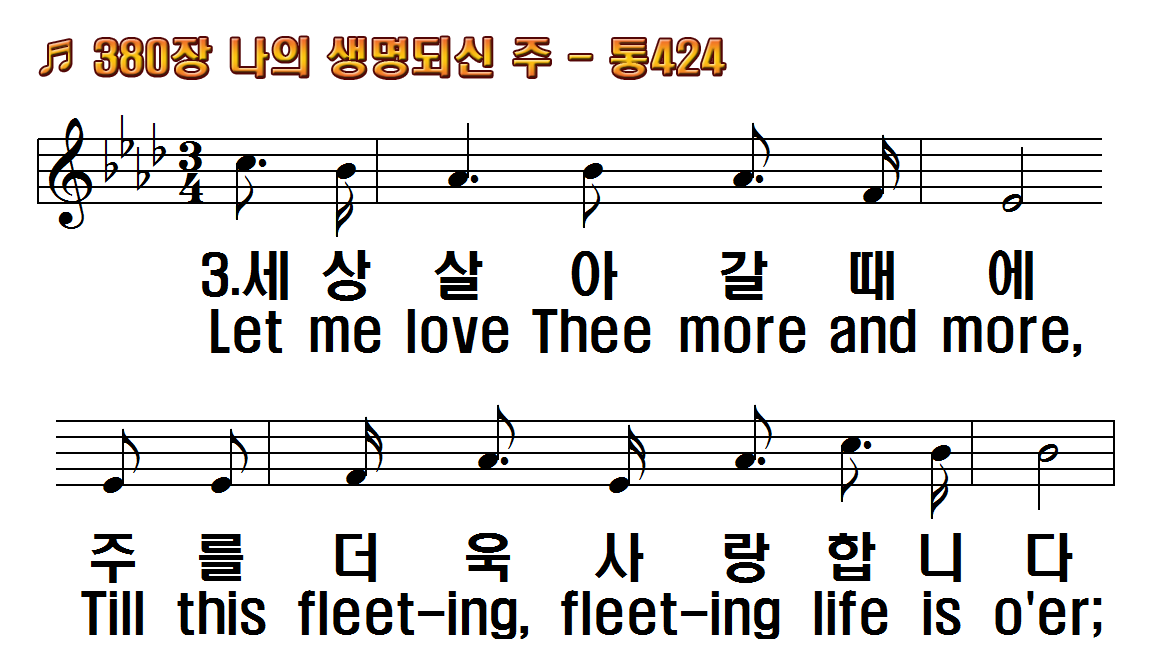 1.나의 생명 되신 주
2.괴론 세상 지낼 때
3.세상 살아갈 때에
후.날마다 날마다 주를 찬송
1.Savior, more than life to me,
2.Thro' this changing world
3.Let me love Thee more and
R.Every day, every hour, Let
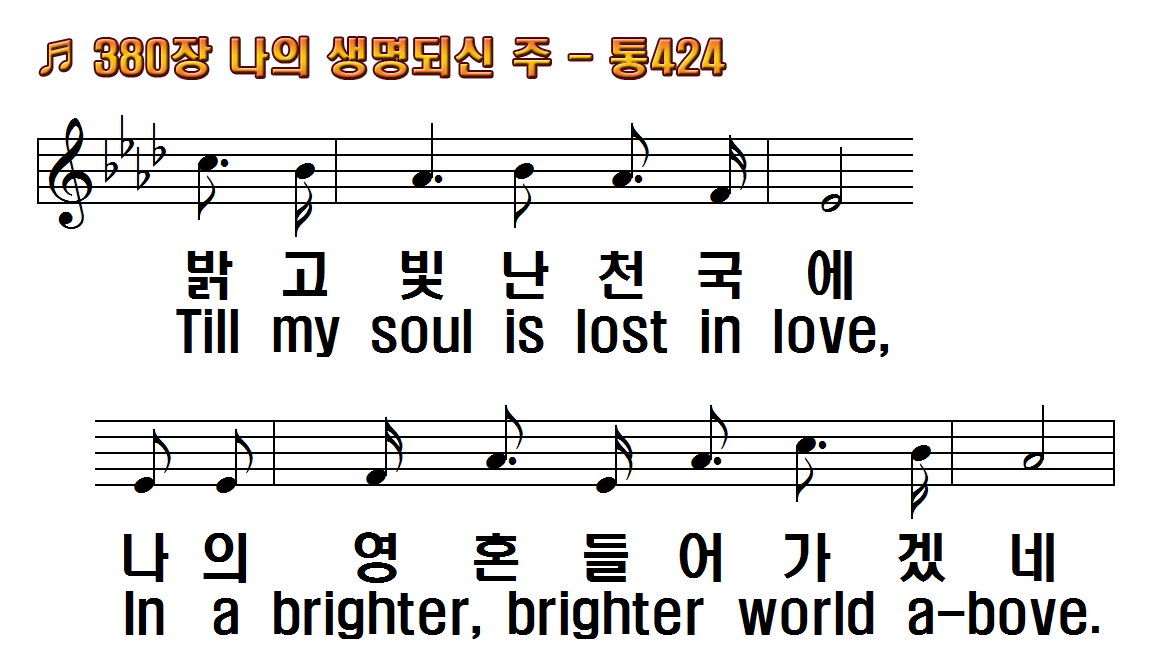 1.나의 생명 되신 주
2.괴론 세상 지낼 때
3.세상 살아갈 때에
후.날마다 날마다 주를 찬송
1.Savior, more than life to me,
2.Thro' this changing world
3.Let me love Thee more and
R.Every day, every hour, Let
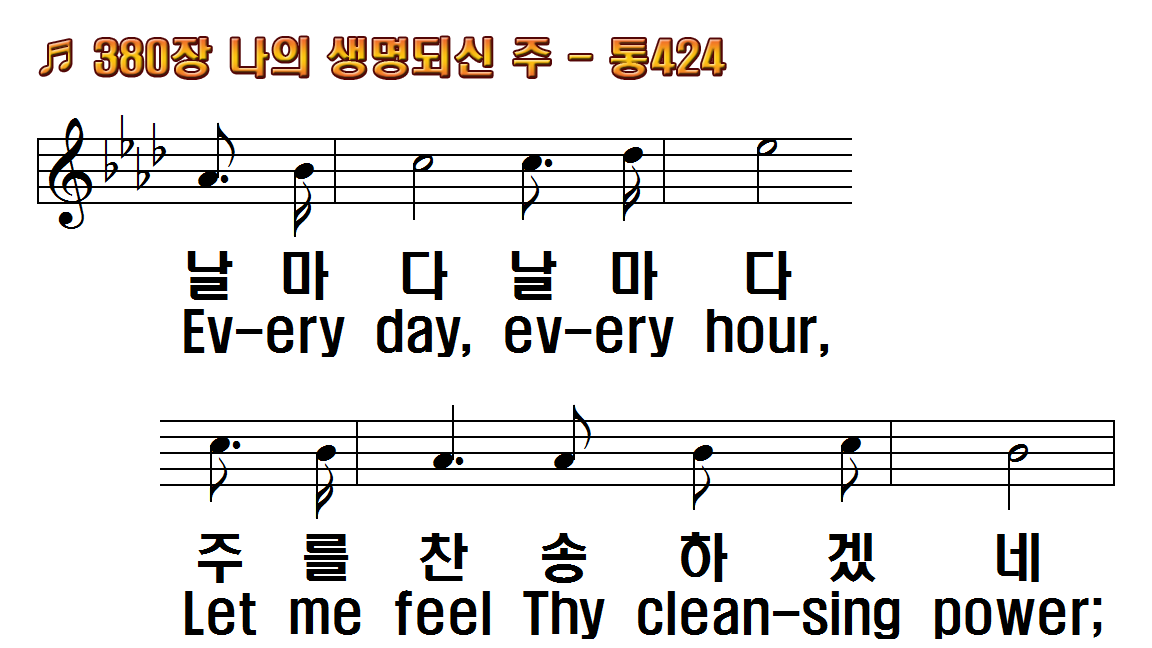 1.나의 생명 되신 주
2.괴론 세상 지낼 때
3.세상 살아갈 때에
후.날마다 날마다 주를 찬송
1.Savior, more than life to me,
2.Thro' this changing world
3.Let me love Thee more and
R.Every day, every hour, Let
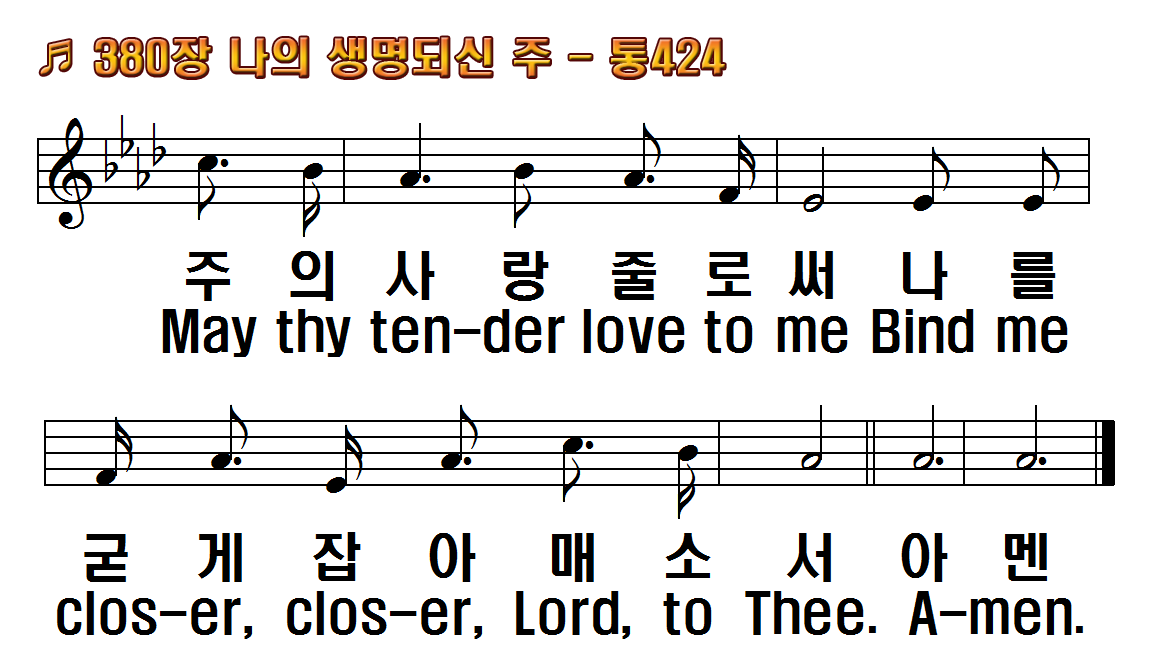 1.나의 생명 되신 주
2.괴론 세상 지낼 때
3.세상 살아갈 때에
후.날마다 날마다 주를 찬송
1.Savior, more than life to me,
2.Thro' this changing world
3.Let me love Thee more and
R.Every day, every hour, Let
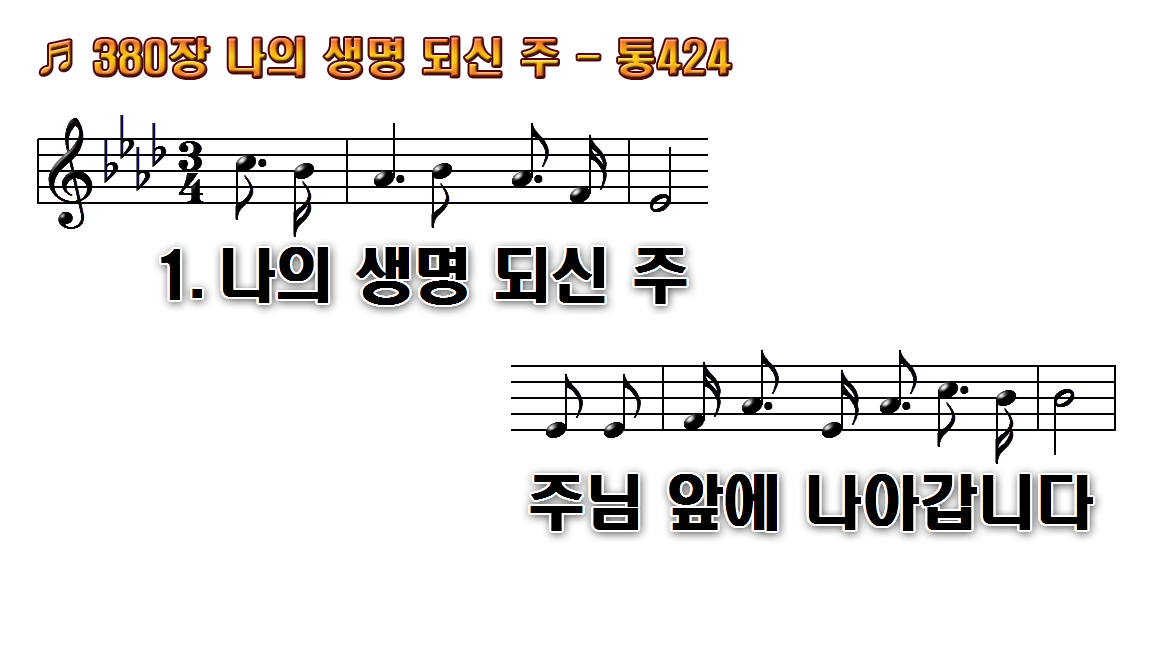 1.나의 생명 되신 주 주님 앞에
2.괴론 세상 지낼 때 나를
3.세상 살아갈 때에 주를 더욱
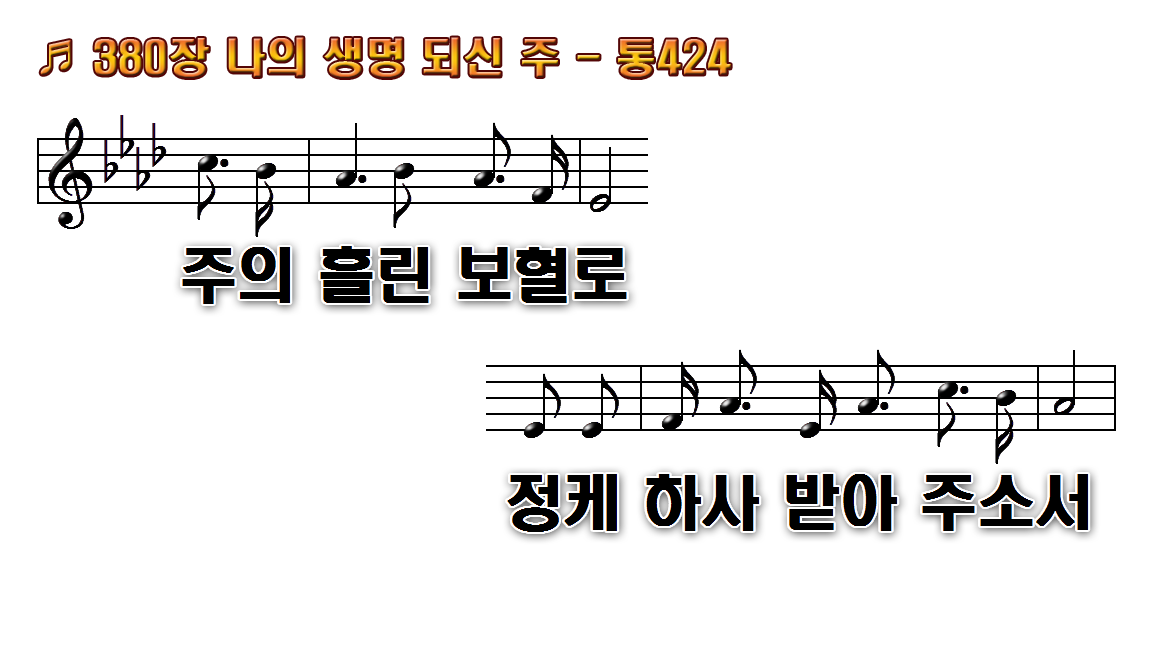 1.나의 생명 되신 주 주님 앞에
2.괴론 세상 지낼 때 나를
3.세상 살아갈 때에 주를 더욱
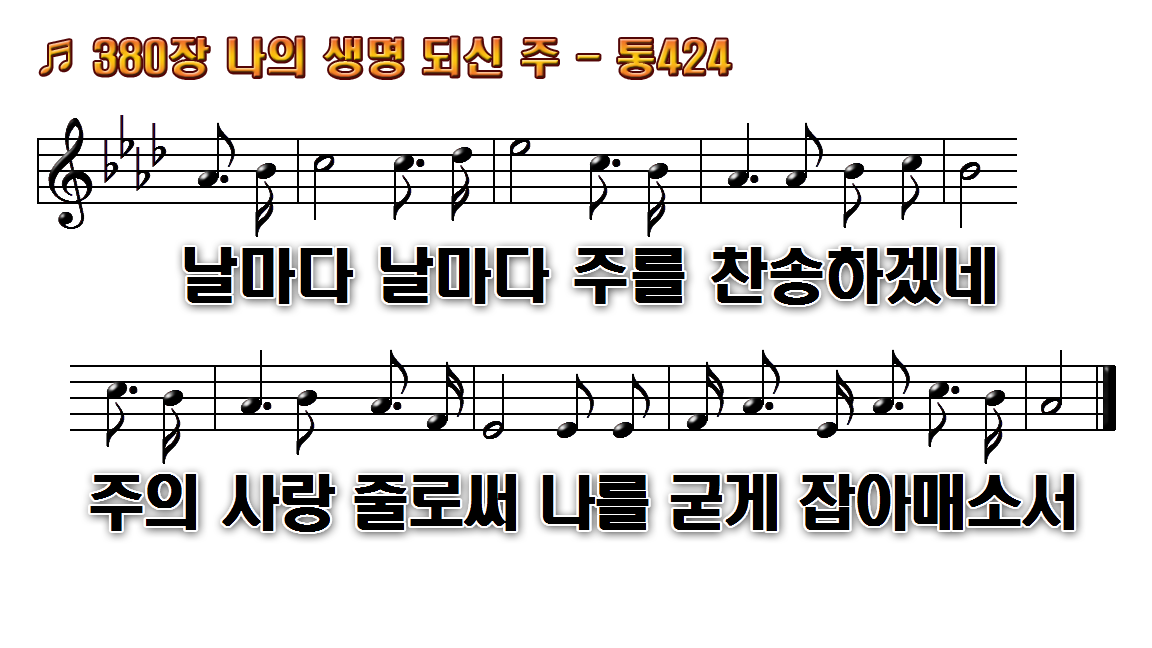 1.나의 생명 되신 주 주님 앞에
2.괴론 세상 지낼 때 나를
3.세상 살아갈 때에 주를 더욱
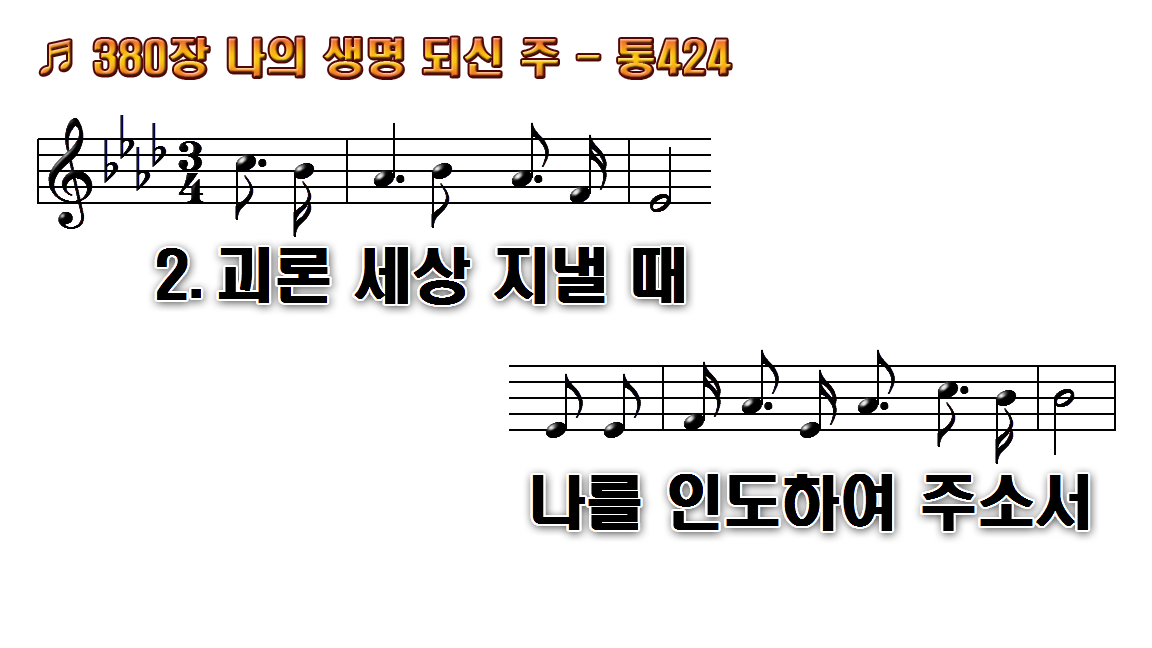 1.나의 생명 되신 주 주님 앞에
2.괴론 세상 지낼 때 나를
3.세상 살아갈 때에 주를 더욱
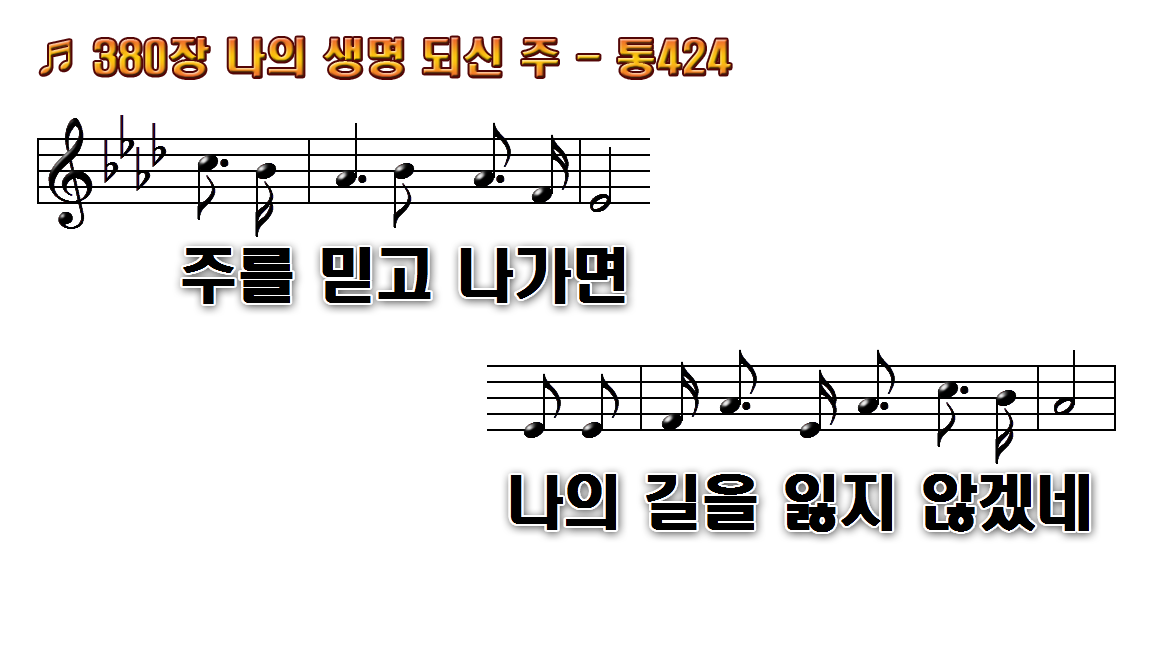 1.나의 생명 되신 주 주님 앞에
2.괴론 세상 지낼 때 나를
3.세상 살아갈 때에 주를 더욱
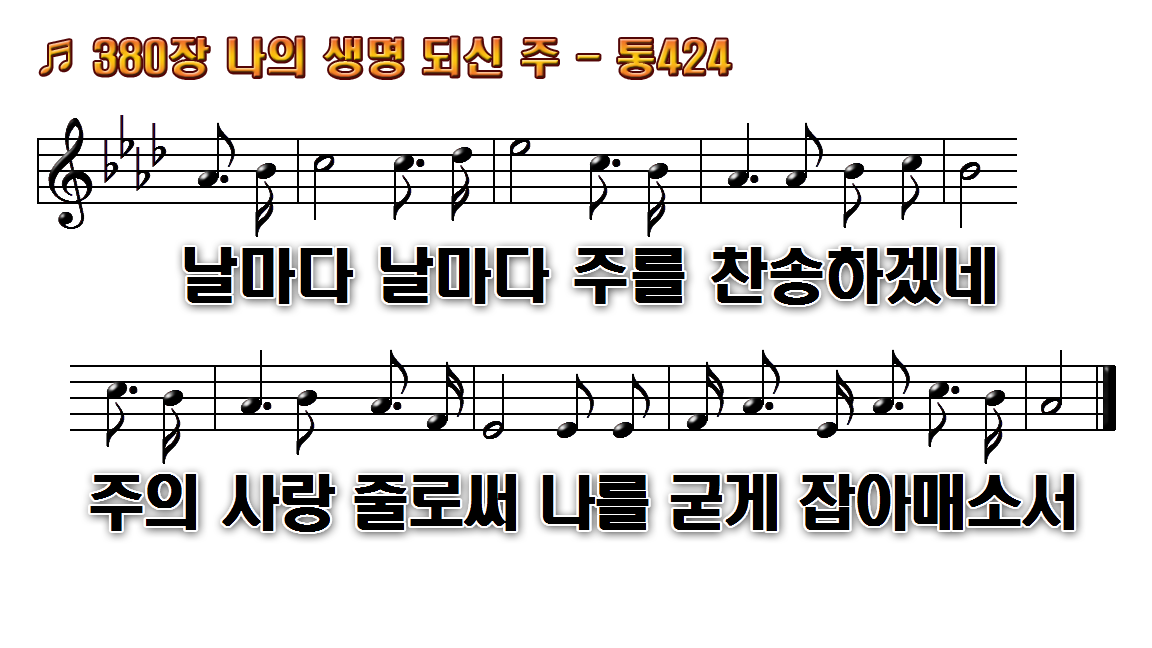 1.나의 생명 되신 주 주님 앞에
2.괴론 세상 지낼 때 나를
3.세상 살아갈 때에 주를 더욱
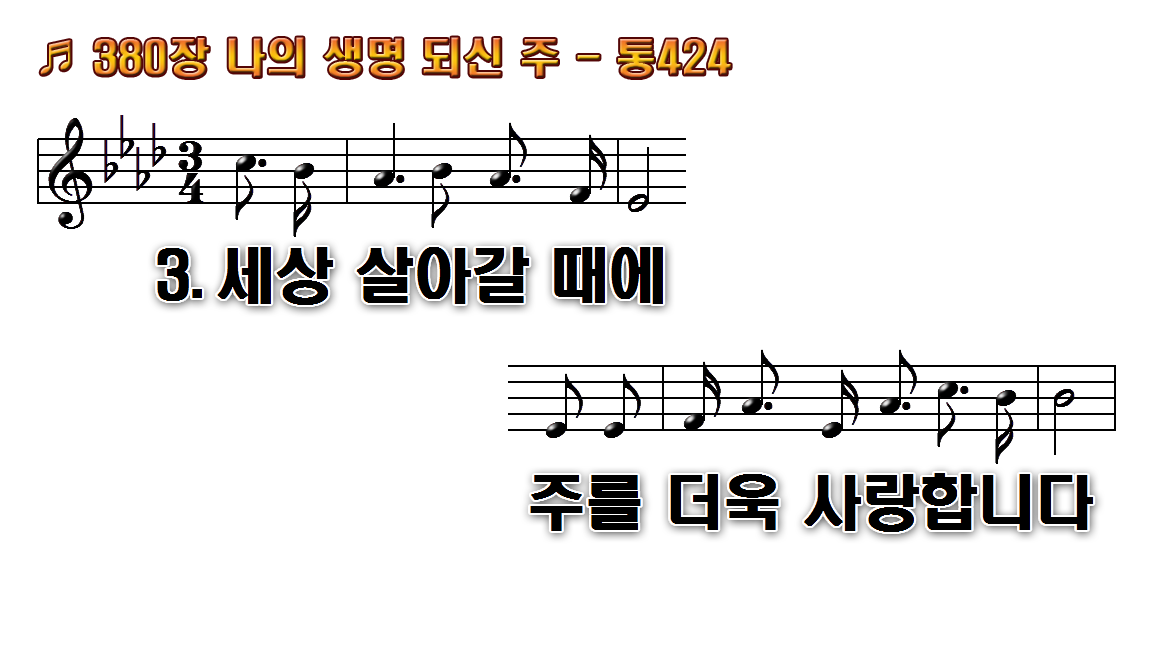 1.나의 생명 되신 주 주님 앞에
2.괴론 세상 지낼 때 나를
3.세상 살아갈 때에 주를 더욱
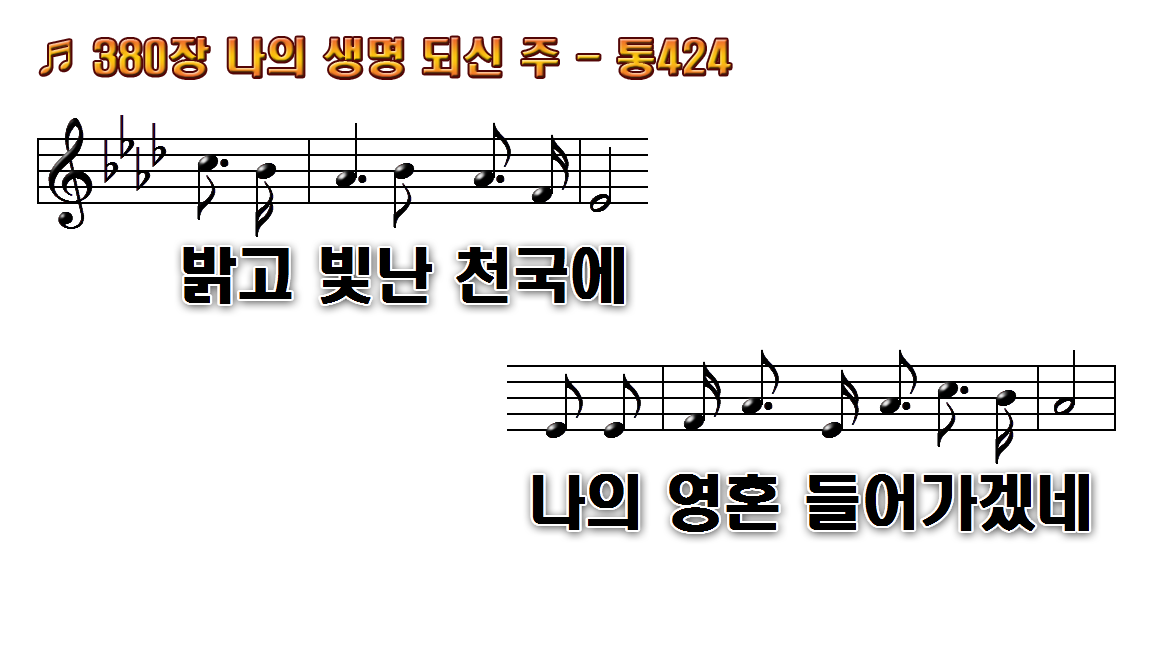 1.나의 생명 되신 주 주님 앞에
2.괴론 세상 지낼 때 나를
3.세상 살아갈 때에 주를 더욱
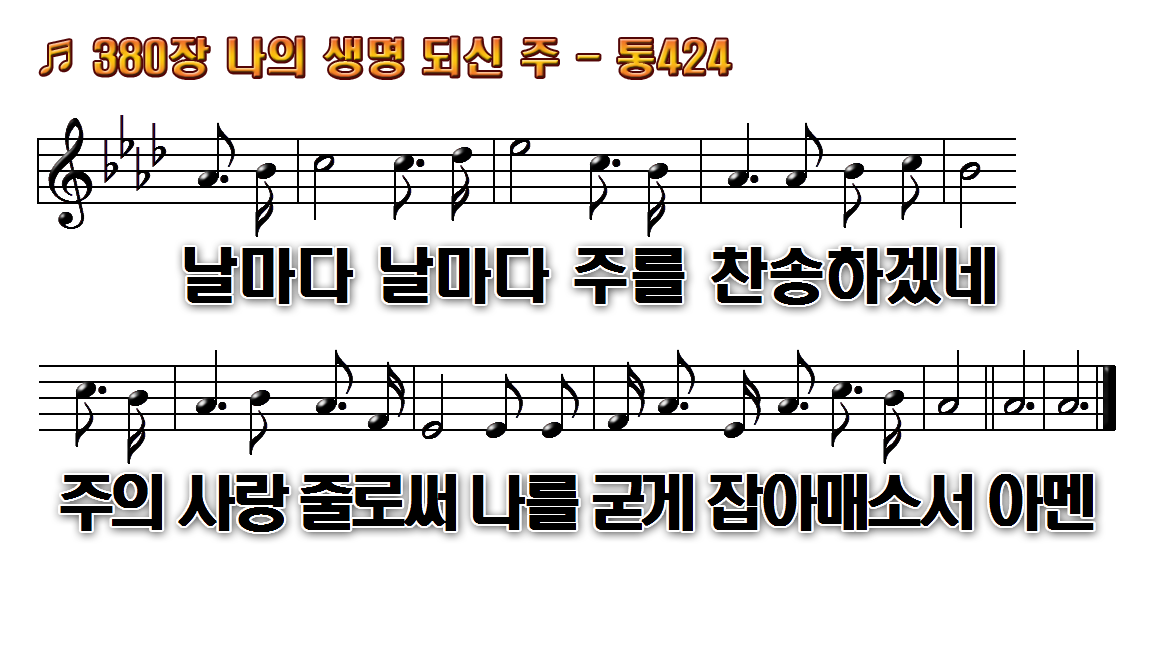 1.나의 생명 되신 주 주님 앞에
2.괴론 세상 지낼 때 나를
3.세상 살아갈 때에 주를 더욱